МБОУ ДО «Дом  детского  творчества»
р.п. Мучкапский





 Центр 
 духовно-нравственного
 воспитания
«Истоки»




2017 г.
Создание  Центра  ДНВ

Постановление администрации  Мучкапского  района  «Об  утверждении   Положения  о  муниципальном Центре  духовно-нравственного  и  патриотического  воспитания  детей»  № 891  от  23.11.2010 г.

Приказ  о  назначении  руководителя  муниципального  центра  ДНВ:  № 56/3  от 09.09.2015 г.  по  МБОУ ДО «Дом  детского  творчества»  «О   назначении  руководителей  волонтерского  отряда  и  Центра  ДНВ».
Цель:  
 формирование личности гражданина и патриота России с присущими ему ценностями, взглядами, ориентациями, установками, мотивами деятельности и поведения. 

Задачи:
• проведение обоснованной организаторской деятельности по созданию условий для   духовно-нравственного  воспитания школьников;
• утверждение в сознании и чувствах воспитанников духовно-нравственных ценностей, взглядов и убеждений, воспитание уважения к культурному и историческому прошлому России, к традициям родного края;
• привлечение учащихся к работе по возрождению и сохранению культурных и духовно-нравственных ценностей родного края.
Социальное  партнерство:

1) Год,  дата  заключения  договоров  по  сотрудничеству   МЦДНВ  с:
- Церковью  имени  А.Невского  -  04.02.2015 г.
- МБУК «Районный  Дом  культуры» - 04.02.2015 г.
- МБОУ ДО  Мучкапской  детской  школой  искусств  имени  А.М.Муравьева – 04.02.2015 г.
- МБОУ Мучкапской  средней  общеобразовательной    школой – 04.02.2015 г.
- МБУК «Центральная  библиотека» - 04.02.2015 г.
2) Документ  об  утверждении  программы   ДНВ МЦДНВ:
- утверждена   в  2014 г.
- на  3  года.
Направления деятельности:


нормативно – правовое и информационно-методическое обеспечение;

информационно-просветительская и культурно - просветительская деятельность;

педагогическое сопровождение семьи в вопросах духовно-нравственного воспитания детей;

- социальные  и благотворительные акции.
Итоги  участия   в  региональных  конкурсах:  


Региональный смотр-конкурс  изделий  декоративно-прикладного  творчества  «Православная  культура  Тамбовского  края»

1  место, 2 место, 3  место
 
-    Региональный   конкурс   «Голос души»
1 место 

-    Региональный   конкурс    исследовательских  и  творческих  работ  для обучающихся  и  педагогов  «История  православного  образования  в  Тамбовской  области»
2 место
 
- Региональный  конкурс  методических разработок  «Уроки толерантности»
 2  место

-   Региональный  конкурс  в  области  педагогики,  воспитания  и работы  с  детьми  и  молодежью  «За  нравственный подвиг  учителя»
      2 место

-   Участие  в  межрегиональном  проекте  «Мы  помним…»
      Издана  книга, 2  участника
Экскурсии
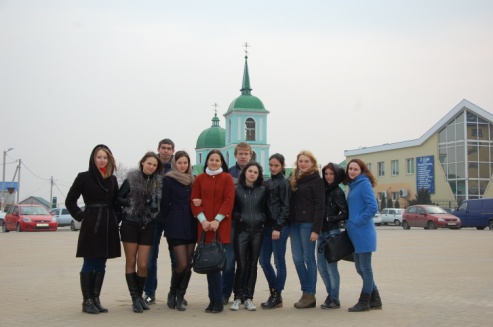 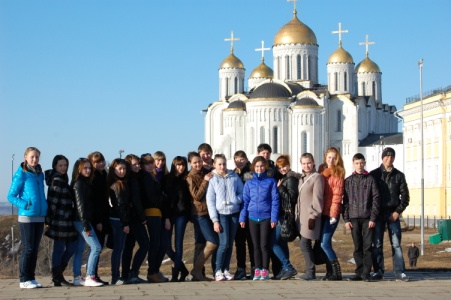 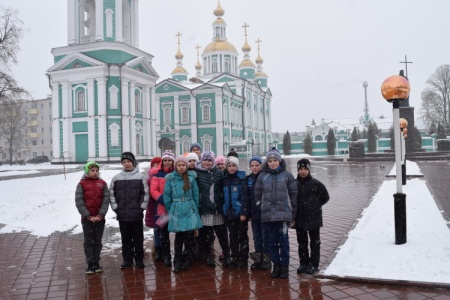 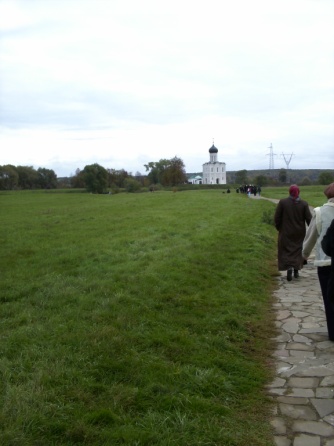 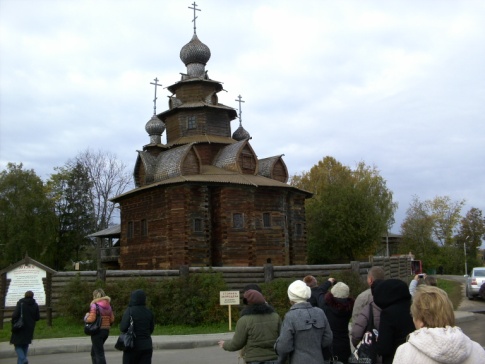 ВНУТРЕННИЙ  ТУРИЗМ
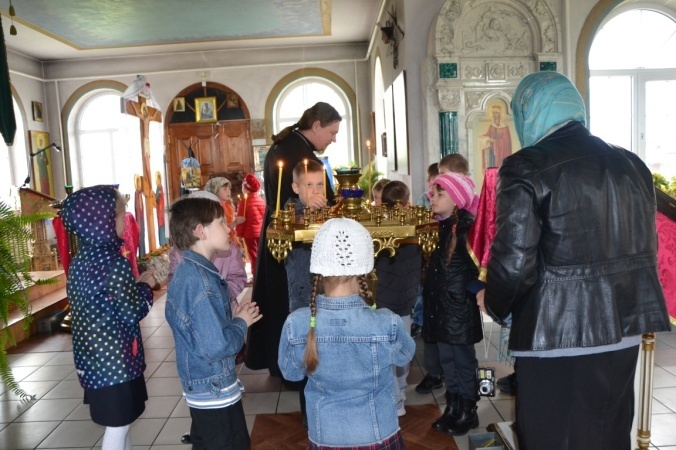 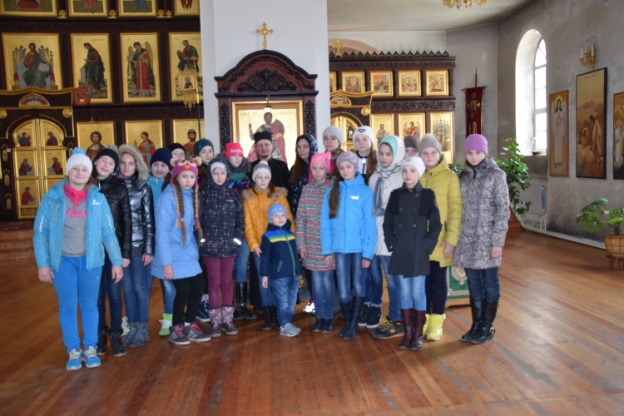 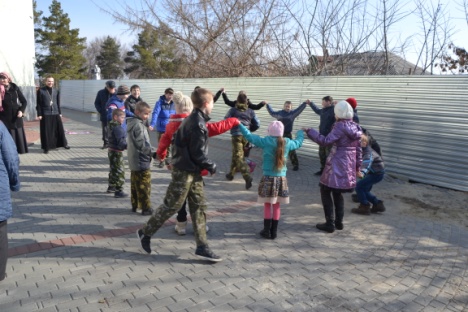 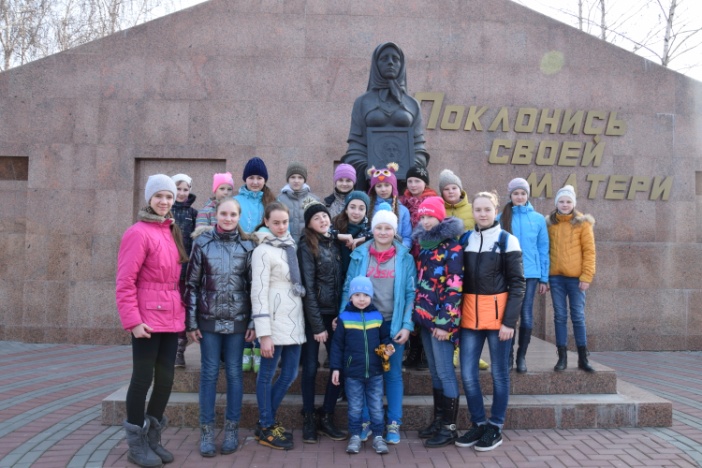 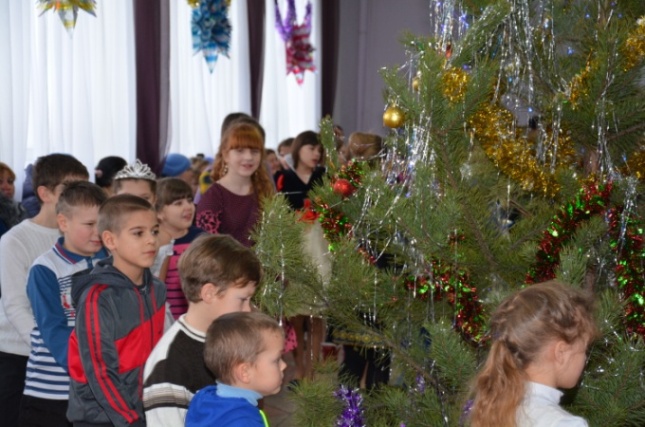 ВСТРЕЧИ,  МЕРОПРИЯТИЯ
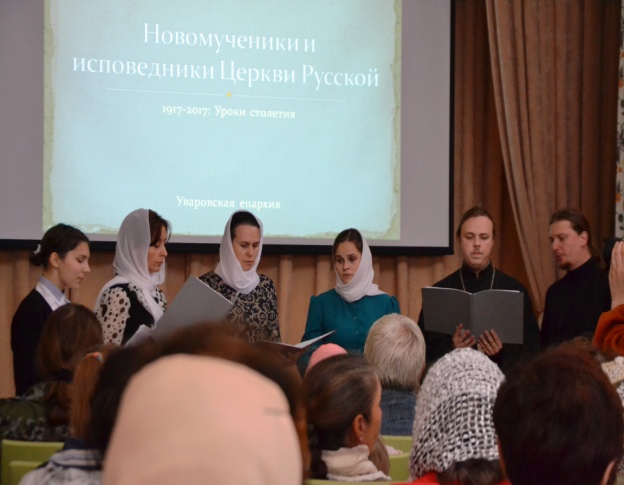 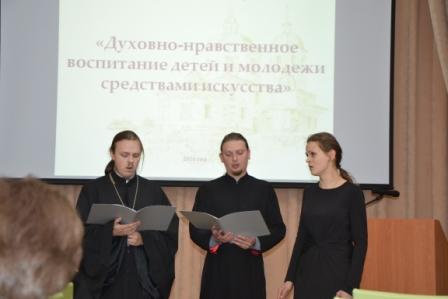 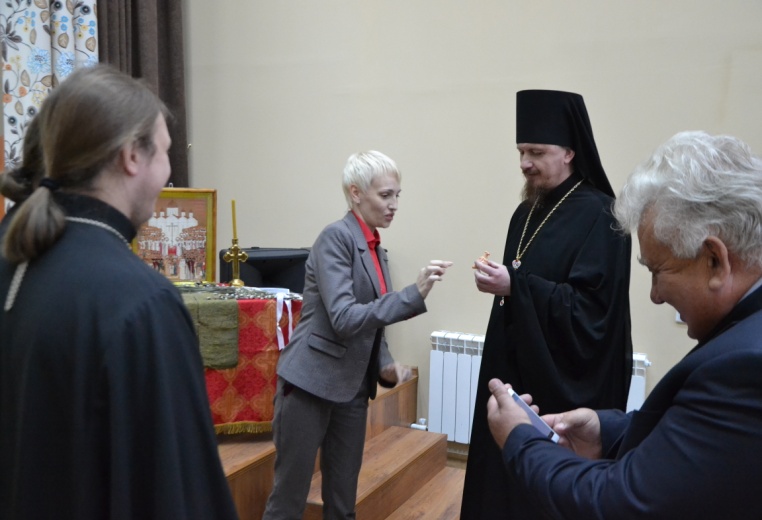 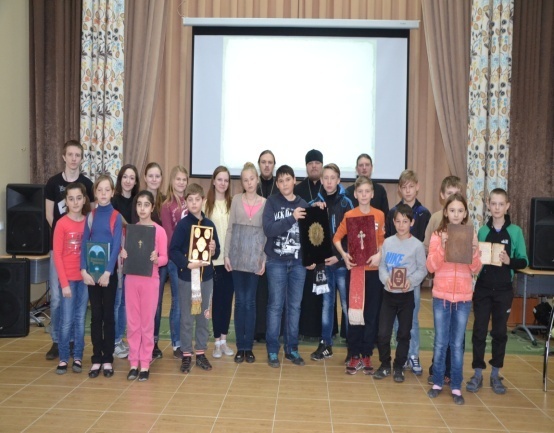 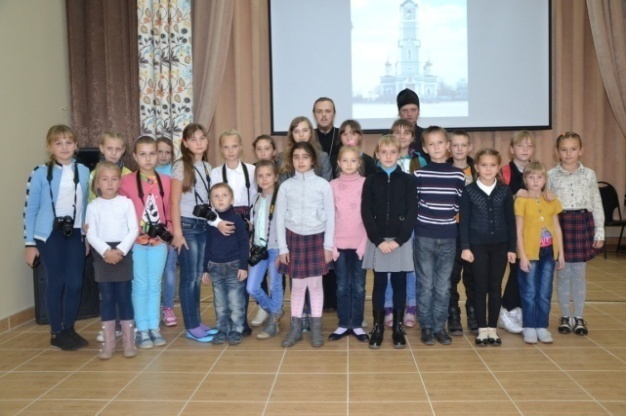 Праздники,  выставки
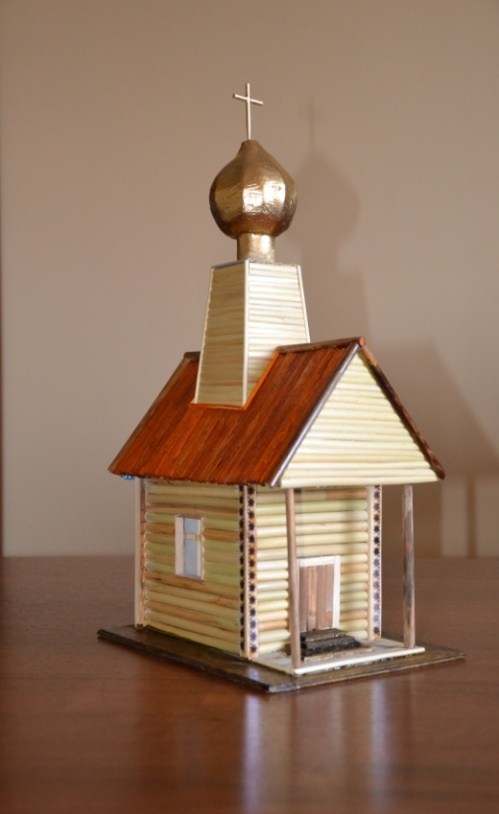 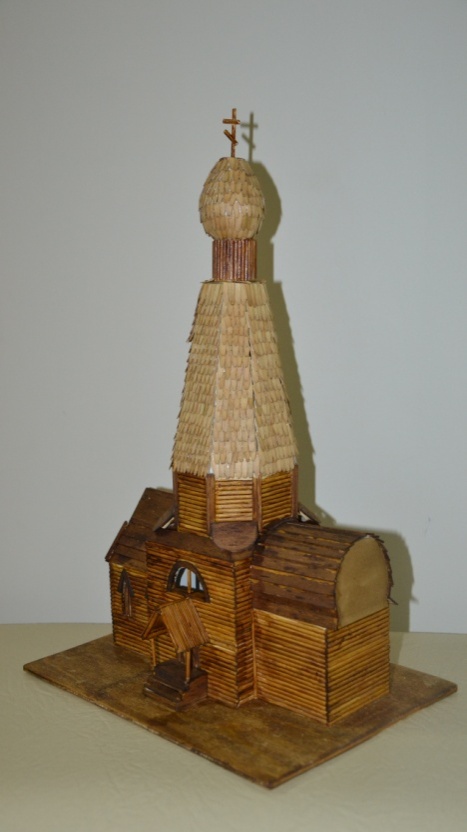 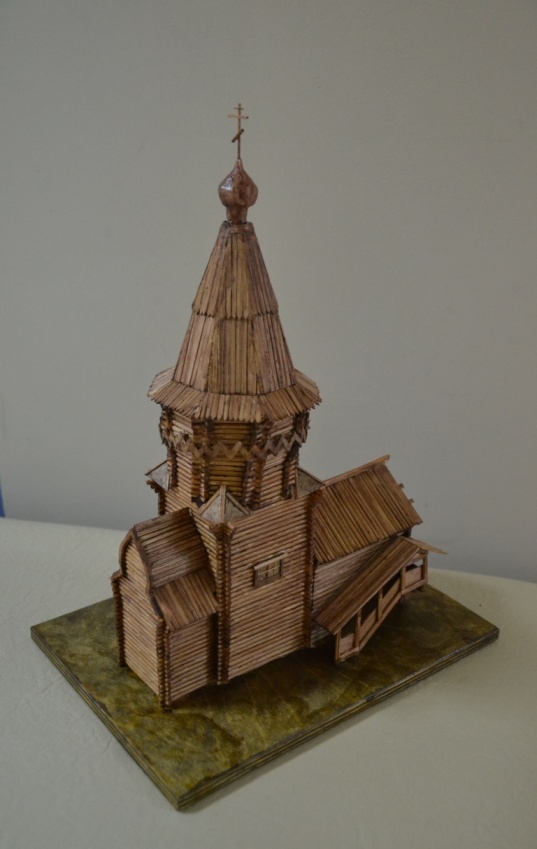 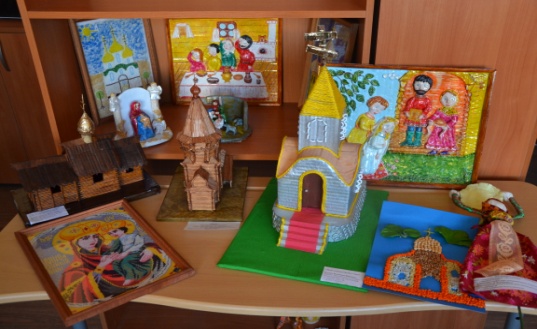 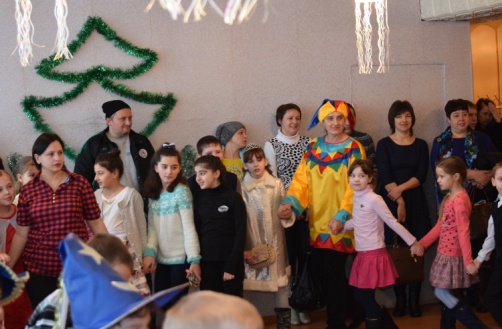 Работа, проводимая в образовательных организациях района, способствует формированию основ духовной культуры личности школьника, отражающей основные признаки культуры мира, необходимой для полного развития человека как гражданина нашей страны.